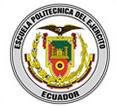 Universidad de las Fuerzas Armadas  “ESPE”
Departamento de Ciencias Económicas Administrativas y de Comercio
PROYECTO DE INVESTIGACIÓN PREVIO A LA OBTENCIÓN DEL TÍTULO DE INGENIERÍA EN MERCADOTECNIA
“ESTUDIO DE LAS ZONAS COMERCIALES URBANAS Y RURALES DEL CANTÓN RUMIÑAHUI MEDIANTE LA GEOREFERENCIACIÓN”

Autora: Sandra Nataly Romero Contreras
Director: Ing. Javier Buenaño
Oponente: Ing. Alonso Alvear
PLANTEAMIENTO DEL PROBLEMA
Gestión de Marketing
Gestión de Administrativa
No hay uso correcto del espacio publico
No hay investigación de Mercados
No hay suficiente control de los permisos de funcionamiento de establecimientos
No se aplican estrategias de marketing
Falta de información sobre las zonas comerciales de las parroquias urbanas y rurales del Cantón Rumiñahui
Aglomeración de determinado tipo de negocios
Contaminación visual
Mal manejo de desechos provocados por actividad
Mala ubicación de negocios en espacio físico
Geográfico
Gestión  Ambiental
JUSTIFICACIÓN DEL PROBLEMA
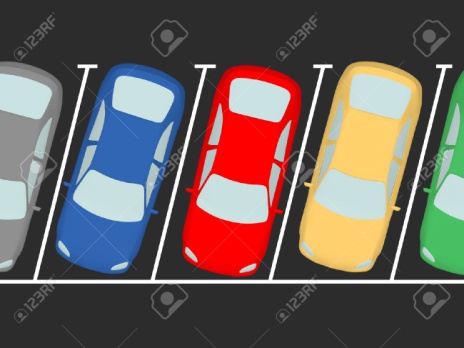 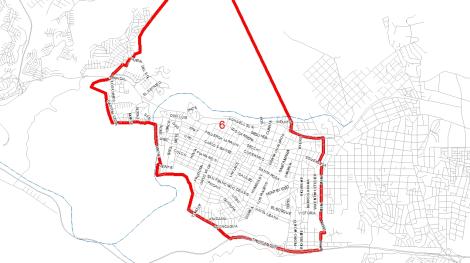 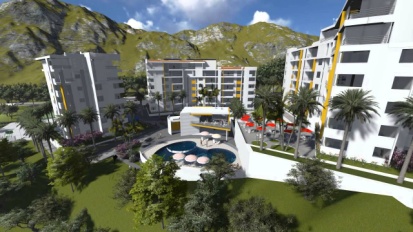 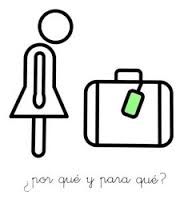 JUSTIFICACIÓN DEL PROBLEMA
Objetivos
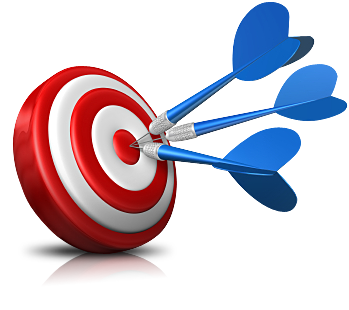 Marco Teórico
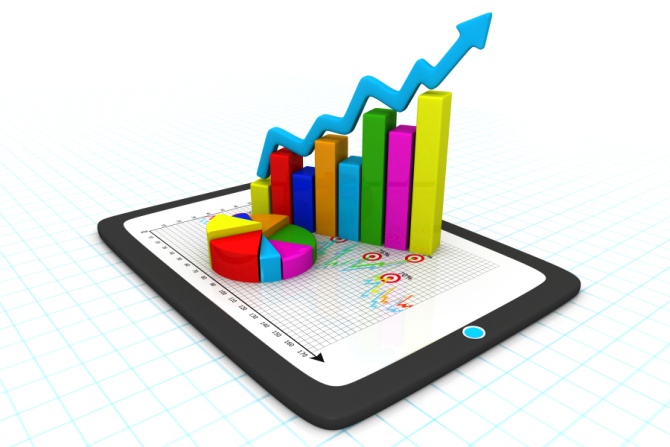 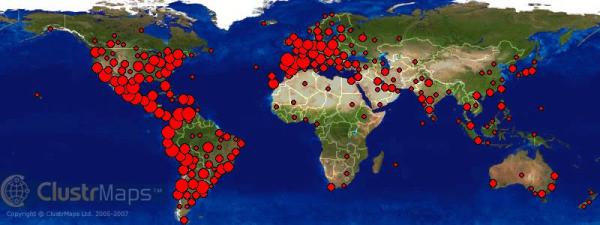 METODOLOGÍA
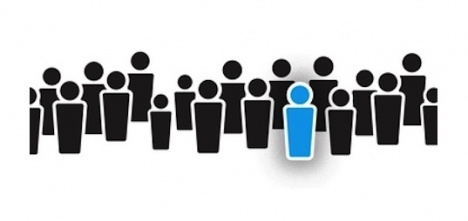 METODOLOGÍA
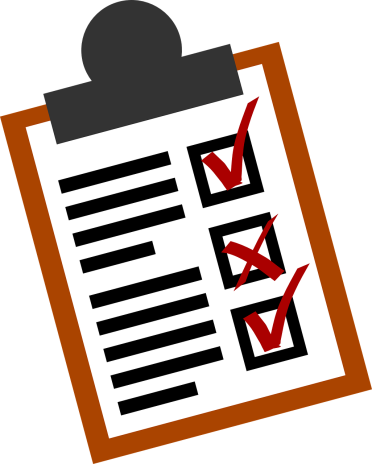 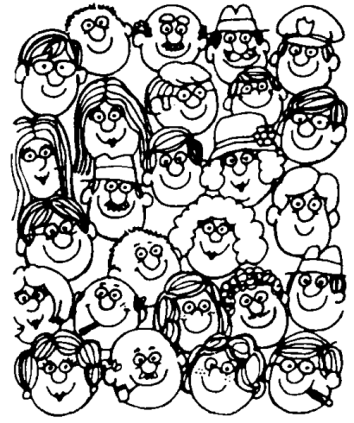 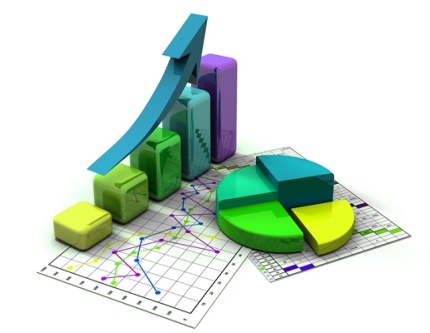 Análisis EstadísticoUnivariado
Parroquias del Cantón Rumiñahui
Tipo de actividad comercial
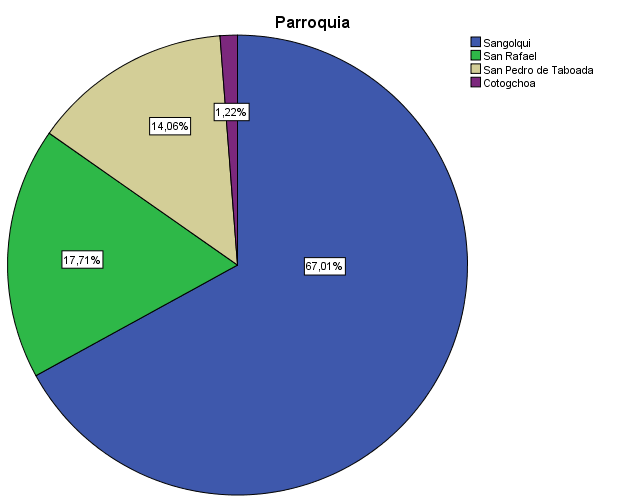 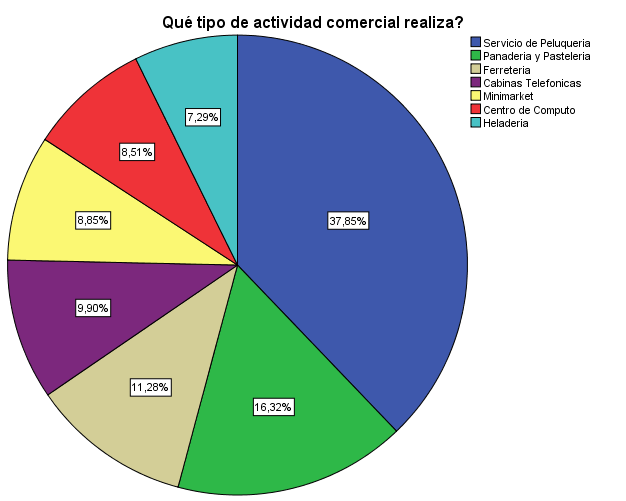 Análisis EstadísticoUnivariado
Tipo de producto o servicio que más se utiliza o comercializa
Razón por la que se encuentran en el sector
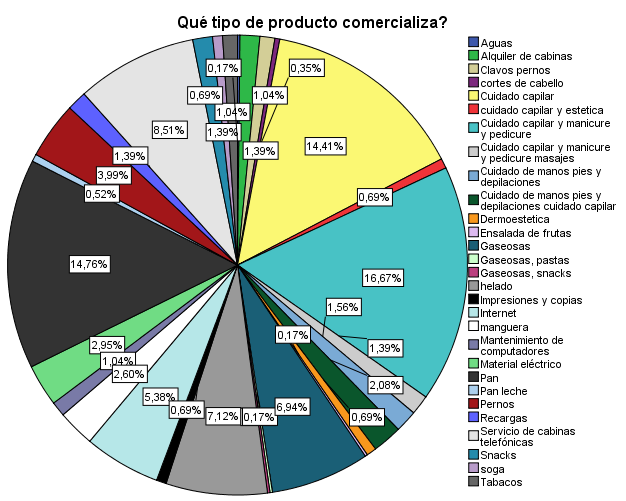 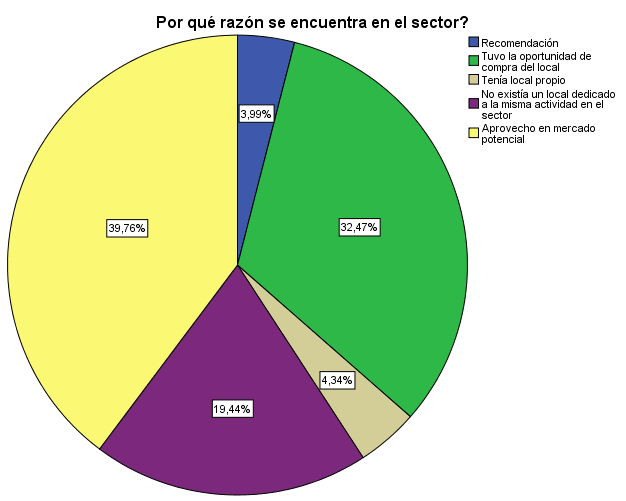 Análisis EstadísticoUnivariado
Cuántos metros cuadrados tiene su local
Unión a cadena o asociación como crecimiento de su negocio
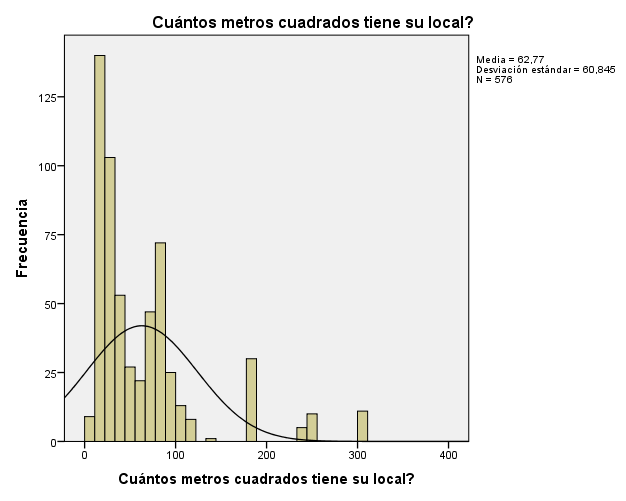 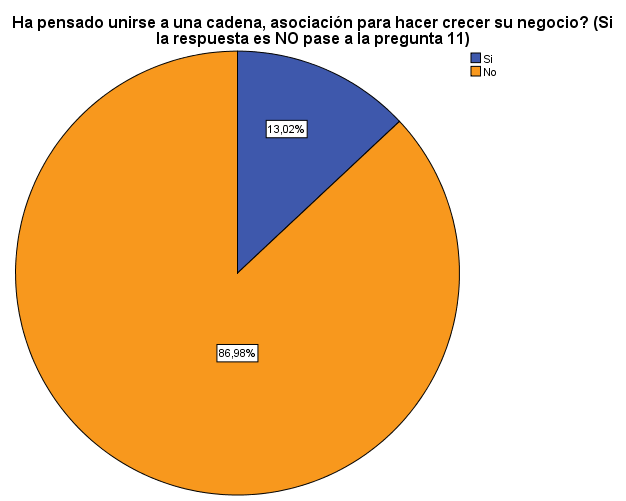 Análisis EstadísticoUnivariado
Con qué departamentos cuenta su negocio?
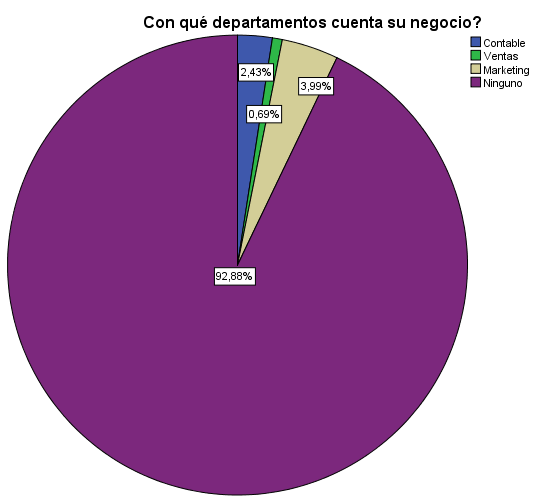 Análisis EstadísticoUnivariado
Publicidad en el negocio
Frecuencia de publicidad
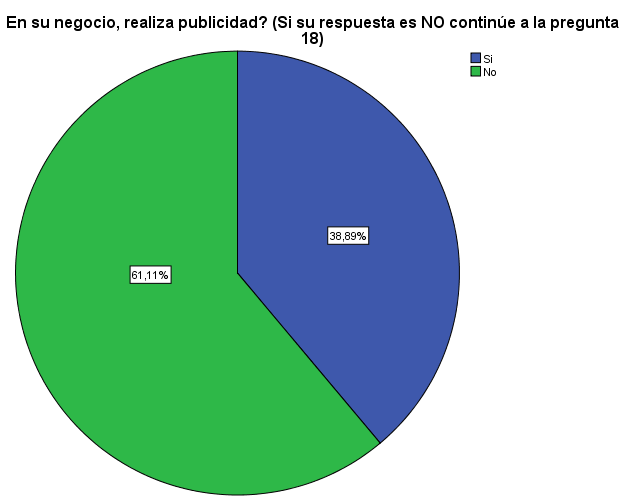 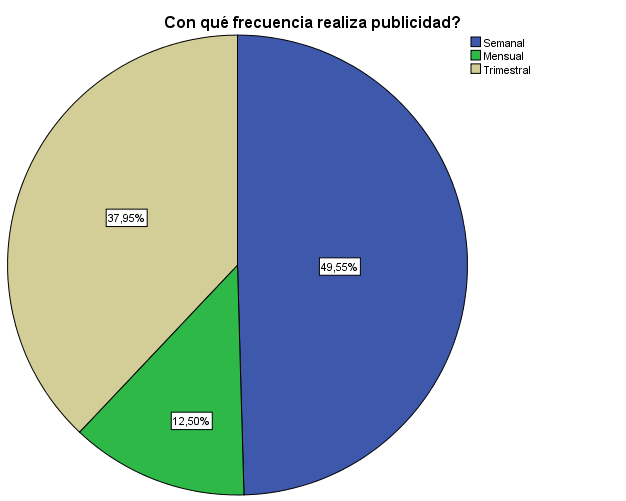 Análisis EstadísticoUnivariado
Medios para realizar la publicidad
Elementos de imagen corporativa
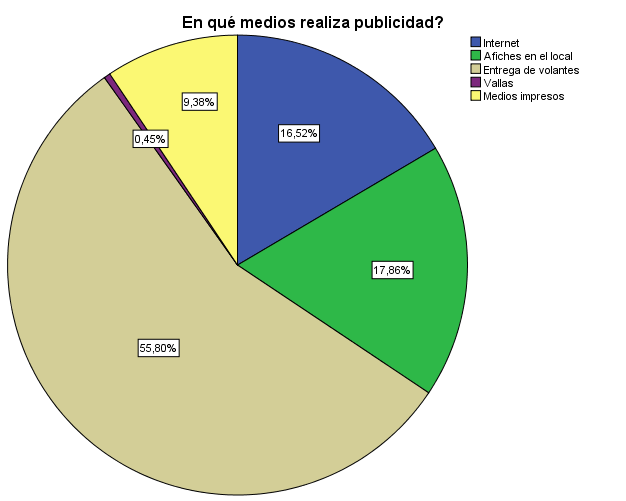 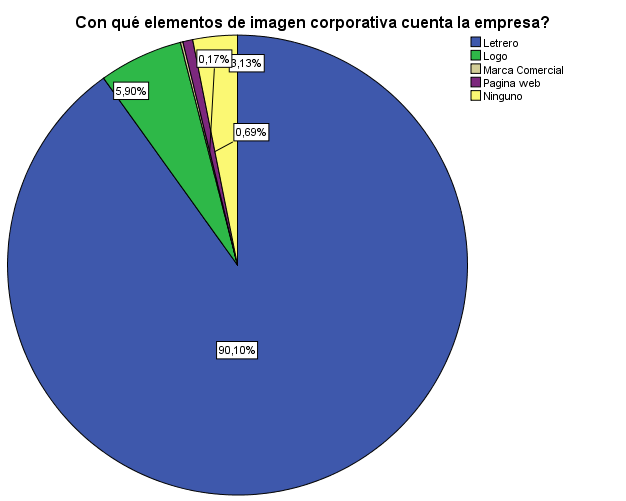 Análisis EstadísticoUnivariado
Promociones
Frecuencia de realización de promociones
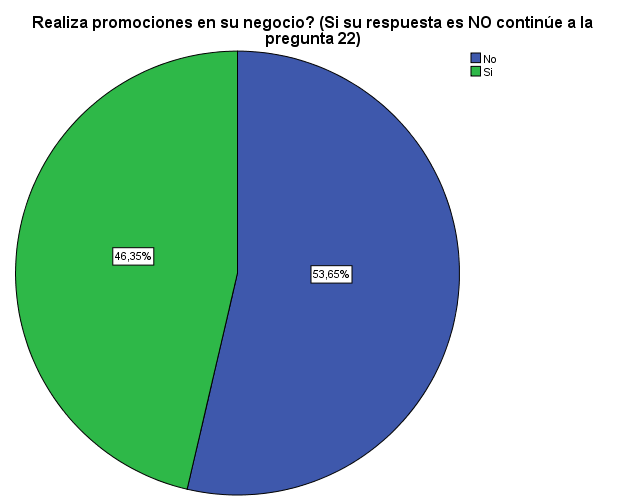 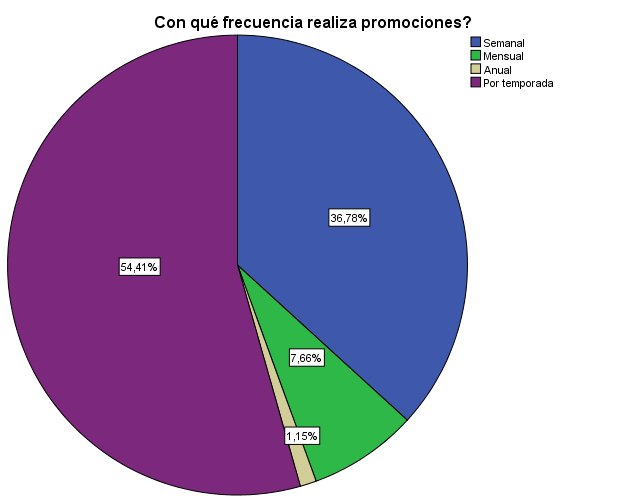 Análisis EstadísticoUnivariado
Tipo de promociones
Frecuencia de realización de promociones
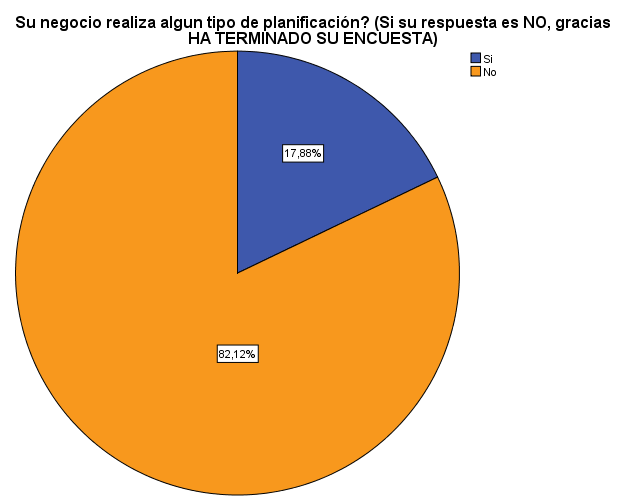 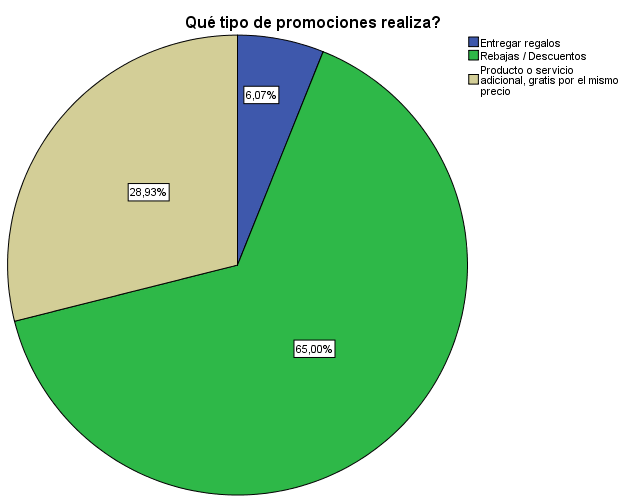 Análisis EstadísticoBivariado
Análisis EstadísticoBivariado
H0: No hay relación entre las variables qué tipo de actividad comercial realiza y siempre ha realizado su actividad comercial en este sector. 
H1: Si hay relación entre las variables qué tipo de actividad comercial realiza y siempre ha realizado su actividad comercial en este sector.
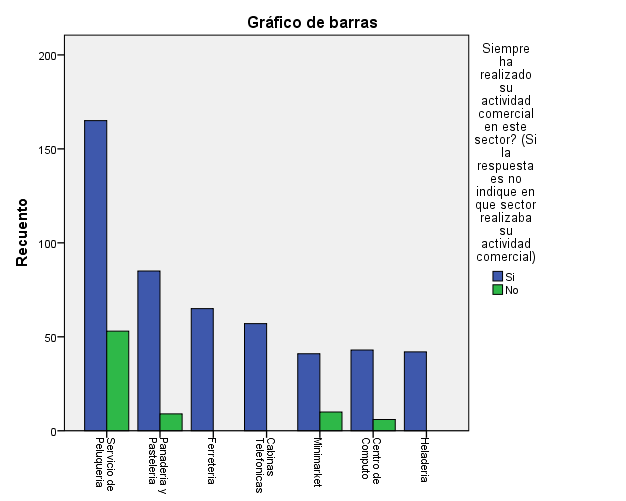 Análisis EstadísticoBivariado
H0: No hay relación entre las variables qué tipo de actividad comercial realiza y en su negocio realiza publicidad. 
H1: Si hay relación entre las variables qué tipo de actividad comercial realiza y en su negocio realiza publicidad.
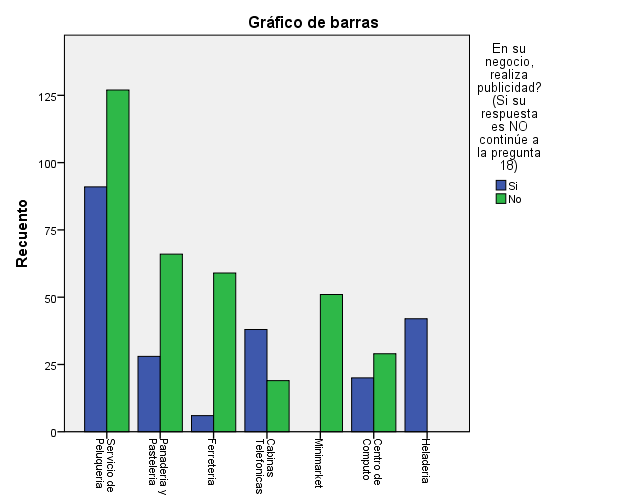 Análisis EstadísticoBivariado
H0: No hay relación entre las variables qué tipo de actividad comercial realiza y realiza promociones en su negocio? 
H1: Si hay relación entre las variables qué tipo de actividad comercial realiza y realiza promociones en su negocio?
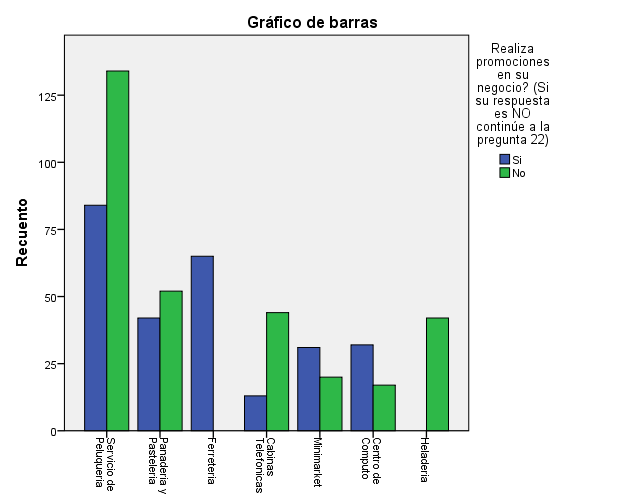 Análisis EstadísticoBivariado
H0: No hay relación entre las variables qué tipo de actividad comercial realiza y ha pensado abrir sucursales. 
H1: Si hay relación entre las variables qué tipo de actividad comercial realiza y ha pensado abrir sucursales.
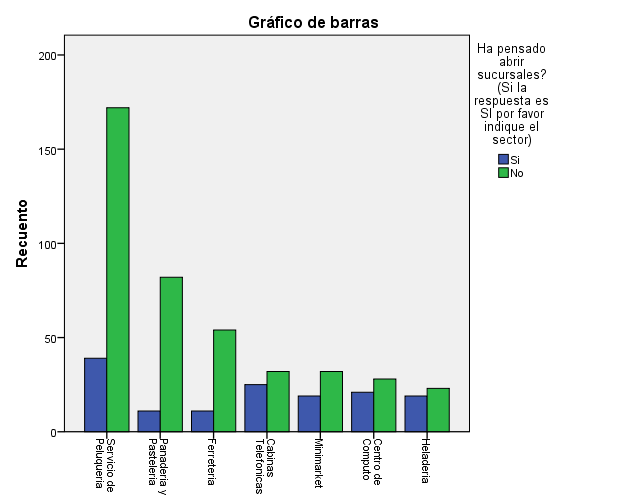 Análisis EstadísticoBivariado
H0: No hay relación entre las variables qué tipo de actividad comercial realiza y realiza algún tipo de planificación. 
H1: Si hay relación entre las variables qué tipo de actividad comercial realiza y realiza algún tipo de planificación.
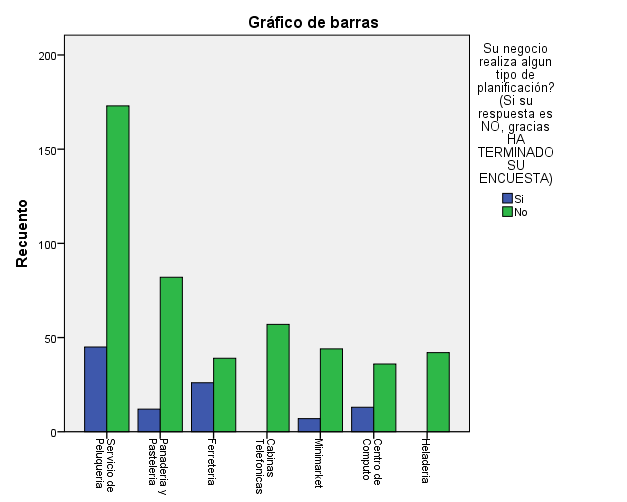 Mapas Georeferenciados
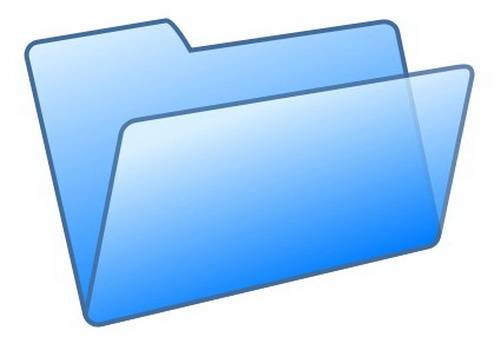 Conclusiones
Conclusiones
Recomendaciones